Liturgie de la Parole de Dieu
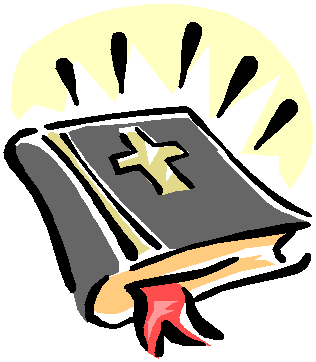 Psaume : (Ps x)

Bénissez le Seigneur,
Vous tous serviteurs du Seigneur,
Qui demeurez dans la maison de Dieu
Durant les heures de la nuit.

Levez les mains vers Lui
Et bénissez votre Dieu
Que le Seigneur soit béni de Sion
Lui qui fit le ciel et la terre.
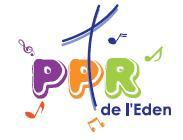